El verbo DOLER
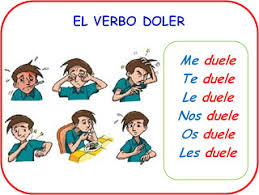 change
From 
O= UE
EL VERBO DOLER
A MI ME DUELE _________
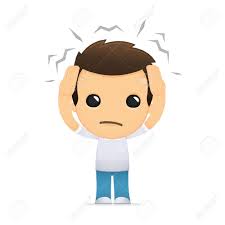 A MI ME DUELE __LA CABEZA _______
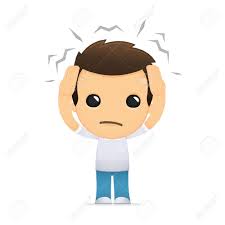 A TI TE DUELE ________
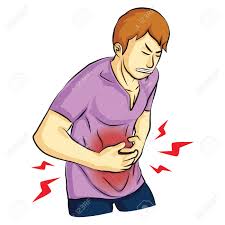 A TI TE DUELE _El estómago_______
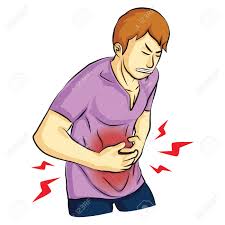 A él le  DUELE ________
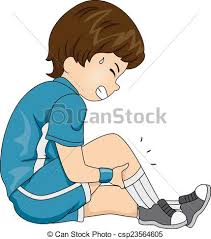 A él le  DUELE ___la pierna _____
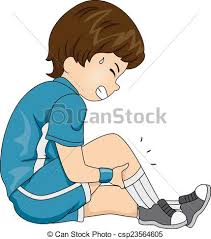 A nosotros nos  DUELE _______
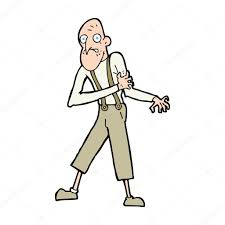 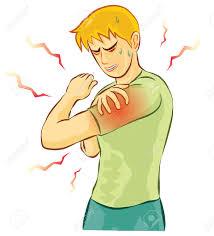 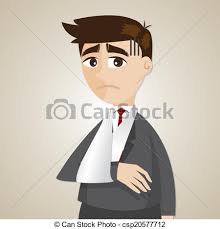 A nosotros nos  DUELE __el brazo_____
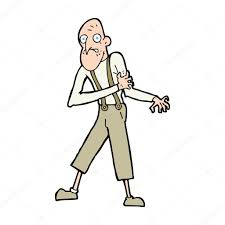 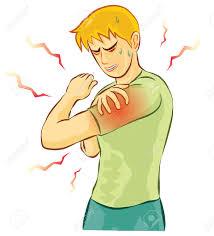 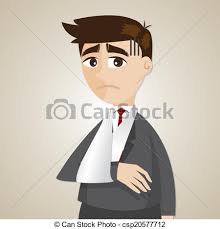 A ellos les  DUELE ______
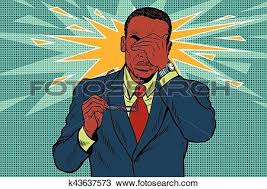 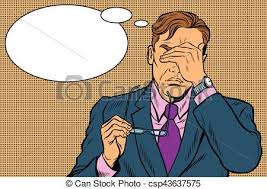 A ellos les  DUELE _los ojos_____
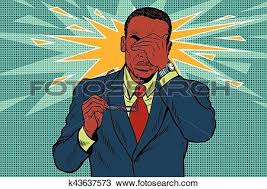 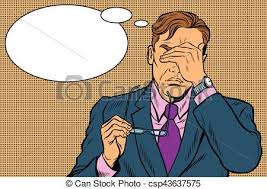